Marta Hlušíková        Srdce v ofsajde
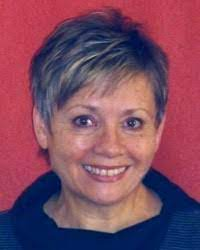 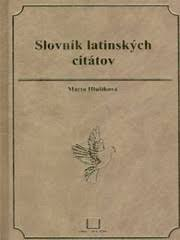 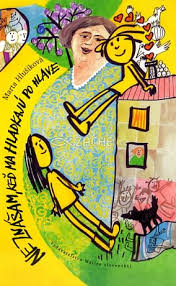 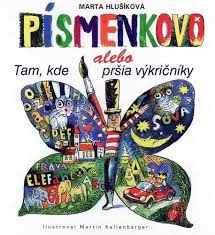 PhDr. Marta Hlušíková (* 1952 ) je stredoškolská pedagogička, spisovateľka a autorka odbornej literatúry.

Študovala slovenský jazyk a latinčinu na Filozofickej fakulte UK v Bratislave. Pracovala ako redaktorka .
Stredoškolská profesorka v Banskej Štiavnici. V súčasnosti pracuje ako profesorka na gymnáziu Ivana Kraska v Rimavskej Sobote.
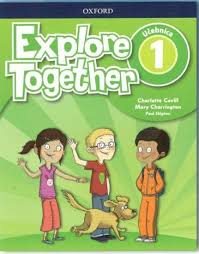 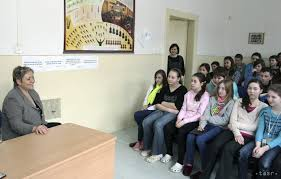 DIELA                            Kde pavúky tkajú cukrovú vatu

Neznášam, keď ma hladkajú po hlave         

                   Záhrady
                             Písmenkovo
                 Bublinkové rozprávky

                          Čo baby nedokážu
             Mlynček tety Hrozienkovej.
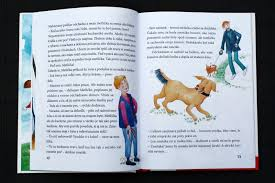 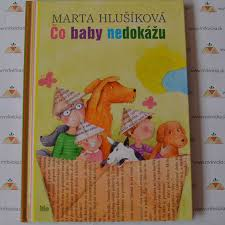 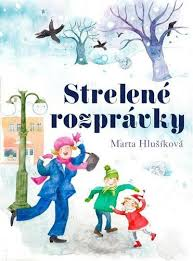 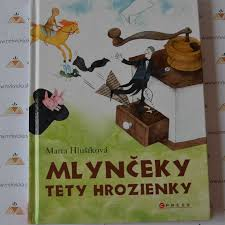 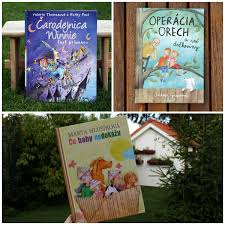 PRED PREČÍTANÍM ÚRYVKU 

Ktorý predmet v škole máš najradšej? 
Venuješ sa nejakému športu? 
Aký šport máš najradšej?
Čo najradšej robíš vo voľnom čase ?
Ktorá osobnosť /športovec, herec, spevák,.../ je tvojím vzorom a prečo?
Čo je pre teba v živote najdôležitejšie? 
Ktoré povolanie by si chcel mať, keď budeš dospelý/á/?
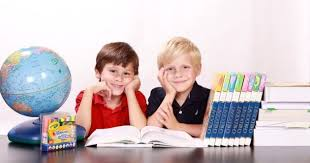 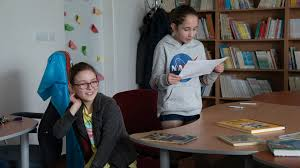 HLAVNÁ POSTAVA

Gabo – veselý chlapec, rád hrá futbal, má svoje sny, stať sa úspešným a populárnym futbalistom. Poslušný, trochu aj lenivý, citlivý chlapec. 

Tomáš chorý spolužiak, čaká na transplantáciu srdca.
    
VEDĽAJŠIE POSTAVY

telocvikár, otec, mama, triedna, Marcela, Tomáš, riaditeľ...
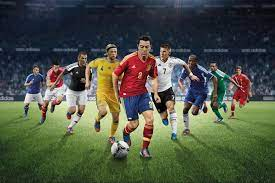 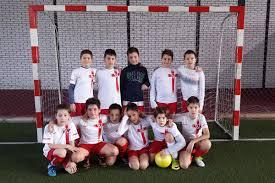 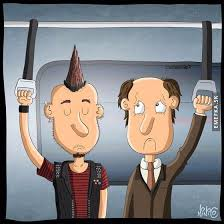 HLAVNÁ  MYŠLIENKA

 Dobre je na svete tým ľuďom, ktorí majú veľa peňazí.
            
 Neodsudzujme zbytočne ľudí a nezáviďme im, pretože sa
 nám môžu pomstiť.

Spoznávajme dokonale ľudí, nebuďme povrchní, 
 nehodnoťme a nesúďme ich unáhlene.
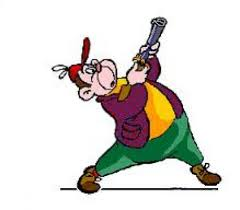 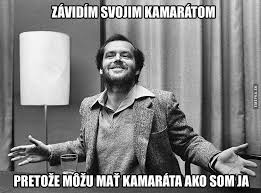 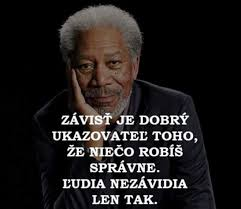 PRACUJEME S TEXTOM
Prečítajte si úryvok na str.66 – 68 
      
Čítajte po vetu: Tie milióny im nechám, nech majú väčšie výčitky svedomia.

Nad čím premýšľa hlavný hrdina?

Čo by ste robili s peniazmi,keby ste zarábali milióny?
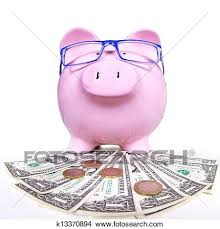 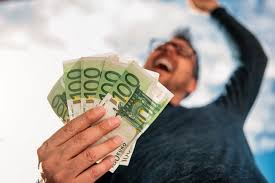 TVORÍME
 
 Čo znamenajú peniaze pre človeka?
 Kedy si ty naposledy niekomu pomohol a kedy si ty potreboval nejakú pomoc? 
 Aká je atmosféra vo vašej triede?
 Ste všetci kamaráti?
 Pomáhate si?
 Držíte spolu? 
 Opíš skutočnú situáciu, kedy sa prejavila vaša súdržnosť.
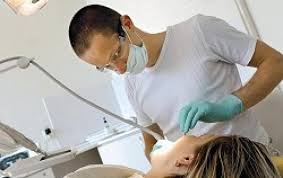 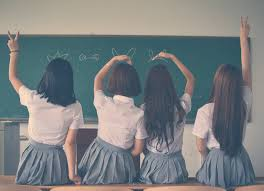 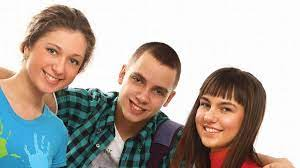